Some Psychological Disorders Due to Brain Damage
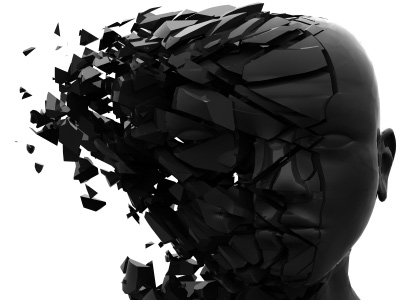 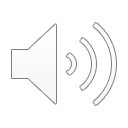 Language Areas of Brain
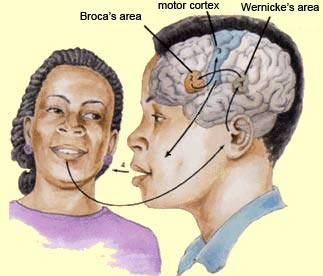 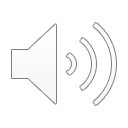 Aphasia - Language Problems
Broca’s Aphasia (Speaking)
Wernicke’s Aphasia (Comprehension)
Alexia (Reading)
Agraphia (Writing)
Anomia (Naming)
Acalculia (Math Operations)
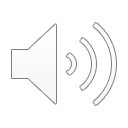 Agnosia - Recognition Problems
Object Agnosia
Amusia (Tones)  
Prosopagnosia (Faces)
Movement Agnosia
Astereognosia (Touch)
Neglect Syndrome
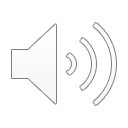 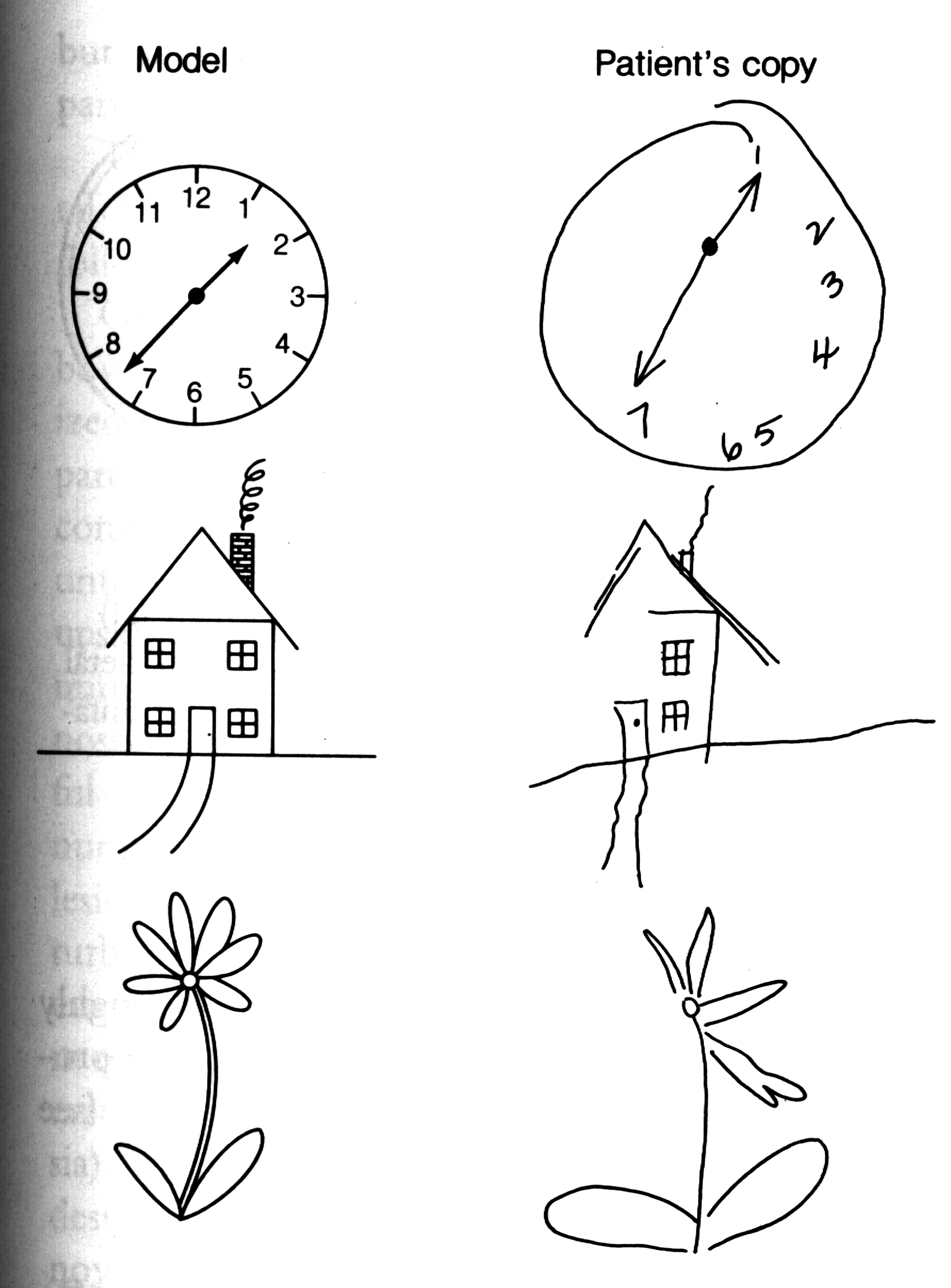 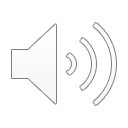 Kluver-Bucy Syndrome
Hypersexuality
Lack of Emotion
Compulsive Oral Exploration
Psychic Blindness
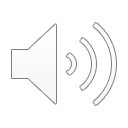 Milner’s Syndrome & Korsakov’s Syndrome
A Complete Inability to transfer New Information into Long-Term Memory
(Clive Wearing)
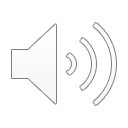